RV32Iの命令セット
天野　hunga@am.ics.keio.ac.jp
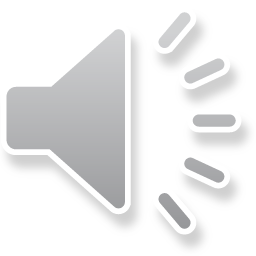 汎用レジスタマシンの分類
オペランド中にメモリの指定をいくつ許すか？
一つも許さない：register-register型　（load/storeマシン)
                      RISC (Reduced Instruction Set Computer)
　　〇命令長が固定、各命令が簡単、高速実行可能
　　×命令数が多くなる
　　　　　　　　　ARM、MIPS、SPARCなど
一つだけ許す：register-memory型　
中間的な性質：　IA32（ｘ８６）など
全て許す：memory-memory型　
                      CISC (Complex Instruction Set Computer)
    〇命令数が少なくて済む
    ×命令長が可変、各命令が複雑になりがち
　　　　　　　　　　VAX-11、PDP-11など
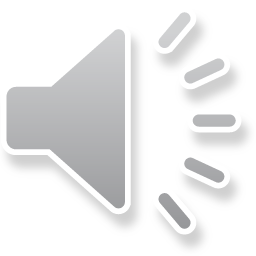 [Speaker Notes: 結局のところ、汎用レジスタマシン以外残っていないとすると、汎用レジスタマシンをさらに分類するにはどのような方法があるでしょうか？複数あるオペランドのうちにメモリの指定をいくつ許すか？という視点で分類するのが普通です。汎用レジスタマシンは複数レジスタを持つので、当然複数あるオペランドにはそのレジスタ名を指定することができます。ADD R1,R2あるいはADD R1,R2,R3などのようにです。分類のポイントは、オペランドにいくつメモリを指定できるか？という点です。一つも許さない、一つだけ許す、全て許す、の３つに分けます。一つも許さない方式は、必ずレジスタ同士で演算が行われますので、register-register型と呼びます。１つだけ許す方法は、register-memory型、全てを許す方法はmemory-memory型と呼びます。これを順に解説していきます。]
register-register型の
データパス
Y
ALU
S
A
B
必ずレジスタに持ってきてから演算を行う

LD　R0,0
LD   R1,1
ADD R1,R0
ST　R1,2

固定長命令が可能だが
命令数が増える
LD/STばかりやる→load/storeマシン
簡単な命令で構成
RISC(Reduced Instruction Set Computer)
レジスタファイル
メモリ
…
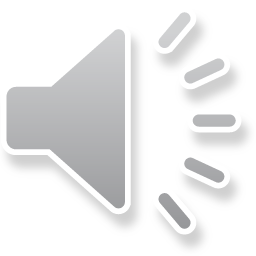 we
clk
[Speaker Notes: register-register型は、演算を行う場合必ずレジスタに持ってくる方法です。このデータパスの概念図を示します。汎用レジスタが持つ複数のレジスタR1,R2…は、レジスタファイルと呼ばれるレジスタの集合体の形で実装されます。これは後ほど詳しく紹介します。ここでは単純にレジスタがここに集まっていて、レジスタの値を自由に読み書きできると考えてください。register-register型はこのレジスタファイルから二つのレジスタを読み出し、これをALUの両方に入力して、答はレジスタファイルに書き込みます。メモリとのやりとりはロード、ストア命令で行います。ちなみに、台形印は以前紹介したマルチプレクサです。擬似コードを見ていただくと分かるように、ロードとストアを繰り返すことからload-storeマシン（アーキテクチャ）とも呼ばれます。演算はレジスタ同士でしか行わないことから、命令が固定長で可能です。簡単な命令で、命令数も少なくて済むことからReduced Instruction Set Computer RISCとも呼ばれます。]
各型の消長
1960
1970
1980
1990
1950
草創期のコンピュータ
アキュムレータ
マシン
見た目は
全盛
IBM360/370
x86の登場
register-memory
メインフレーム
Pentium-II
でバイナリ変換
PDP-8
VAX-11で全盛期
memory-memory
絶滅
RISC vs. CISC論争
register-register
IBM801
RISC-I,MIPS、ARM
B5000が慶應ITCに！
スタック
マシン
絶滅
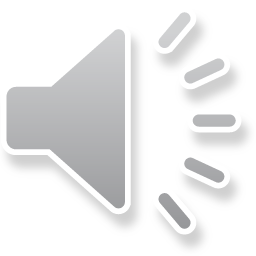 [Speaker Notes: コンピュータの草創期は、利用可能なハードウェア量が少なかったため、アキュムレータマシンが使われました。しかし、60年代になり、トランジスタ、ICが利用可能になると、アキュムレータの数を増やしたregister-memoryマシンが登場しました。スタックマシンは早い時期に登場し一時期かなり使われましたが、80年代に入ると、コンピュータの速度向上に付いて行けずに絶滅しました。70年代に、ミニコンピュータを中心にmemory-memoryマシンが登場し、VAX-11により全盛期を迎えました。一方、この型に対するアンチテーゼとしてregister-register型が登場し、80年代に渡ってRISC vs. CISCの論争が繰り広げられました。この頃、最初の授業で紹介した一回目の革命が起こり、コンピュータの中心はメインフレームからマイクロプロセッサを使ったPCに移りました。この急激な性能向上手法はregister-register型が中心になって開発されました。この型は単純なのでパイプライン処理、命令の同時発行、コンパイラによる最適化がやり易かったのです。複雑な命令を持つため、この性能向上の技術を取り入れることができず、memory-memory型は90年代のはじめに絶滅しました。90年代のはじめ、残ったのはIntelのx86アーキテクチャを中心とした古典的なregister-memory型とregister-register型だけになりました。しかし90年代になってもマイクロプロセッサの性能向上と高速化技術の発達は留まることを知らず、Intelですらregister-memory型を守ることが困難になりました。しかし、IntelはIBM PCを始めとしてWindowsが走るPCのCPUとして高いシェアを持っており、この時点で命令セットアーキテクチャを変えることはこの市場を失う可能性がありました。そこで、Intelは、今までと互換性のある命令を実行時にregister-register型に変換するバイナリ変換という技術を利用することで、互換性を守りつつ、register-register型向きの高速化技術を利用することを可能としました。このため、Pentium-Pro(II)以降、IntelのCPUは見た目はregister-memory型、中身はregister-register型となって今日に至っています。register-register型の中でも様々な種類が表れて、それぞれ使われましたが、現在、最もよく用いられているのはARMという命令セットアーキテクチャです。ラップトップPCなどではIntelのx86アーキテクチャ（実は中身はregister-register型）、スマフォ、タブレット、組み込みなどではARMです。すなわち、実質的には全てはregister-register型になっています。]
RISC vs. CISC
70年代の後半memory-memory型は全盛期を迎える
DEC PDP-11,VAX-11がミニコンピュータ、スーパーミニコンピュータとして広く用いられる
機能の高い命令を実行することで命令数を減らす
周波数が上げ難い、命令当たりの実行クロック数も大きい
全く反対の概念のregister-register型＝RISCが登場
機能が低いが単純、固定長の命令を、高い周波数で実行する。命令当たりの実行クロック数も小さい
Berkeley大D.A.Patterson（RISC I・II→SPARC)、Stanford大J.L.Hennessy（MIPS)らが中心になってRISCの優位性を主張
memory-memory型（register-memory型も）をCISCと呼んで両者のISAの違いを明瞭にした
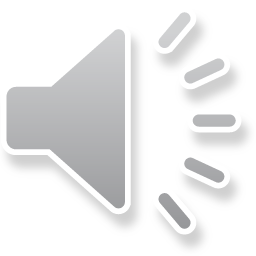 [Speaker Notes: 70年代の終わりごろ、memory-memory型は全盛期を迎えました。この方式は、DEC社のPDP-11、VAX-11で使われ、ミニコンピュータ、スーパーミニコンピュータとして数多くの大学、企業の研究所で導入されました。この時代はメインフレームが主に使われていたのですが、これは高価なため、多人数で共同利用したため、OSの研究や科学技術計算を長期間実行するには適しませんでした。そこで広まったのがミニコンピュータ、スーパーミニコンピュータで、メインフレームよりも低価格で、小型でした。現在のLinuxの前身となったUNIXなど数多くのOS、システムソフトウェアがミニコンピュータ上で開発されました。この型のコンピュータは、一つ一つの命令の機能を高めることで、機械語の機能をなるべく高級言語に近づける、という思想で作られました。このため、一つのプログラムで実行される命令数が少ないという利点がある一方、複雑な命令の実装が難しく、周波数が上げ難い欠点がありました。ここで、全く反対の概念のISAの作り方が登場しました。この方法はIBM801で試された方法ですが、本格的に考え方を広めたのは、Berkeley大のPatterson、Stanford大のHennessyらでした。彼らは、register-register型の固定長の命令を持ったISAをRISCと呼び、memory-memory型（register-memory型も）のISAをこれに対するCISCと呼んで、RISCはCISCよりも優れていると主張しました。80年代の前半に、RISC対CISCの論争が繰り広げられたのですが、80年代の後半には勝負が付いてしまいました。RISCの単純な命令の方が、実装が簡単で様々な性能向上技術を使うことができたため、性能価格比でCISCを圧倒しました。このためCISCは90年代のはじめには絶滅しました。register-memory型で性能向上を目指していたIntelもついに内部実行形式にRISCを使うことにしたため、90年代の終わりには実質的に全てのコンピュータはRISCになってしまいました。RISCの命令セットを理解してなぜこれがコンピュータを制覇したのかを知ることがこの授業の主題の一つです。]
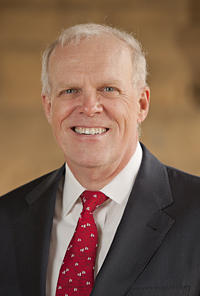 D.A.Patterson

RISC-Iの開発者
J.L.Hennessy

MIPSの開発者
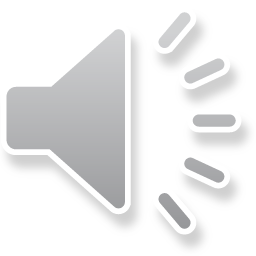 [Speaker Notes: RISCを推進したPattersonとHennessyはこんな感じです。]
RISC-V　RV32I
RISC-I,IIの流れの5番目に相当
RISC-I,IIの問題点が取り除かれている
ハードウェア実装を良く考えた命令構成
RV32Iは最も基本的な32ビットISA
モジュール構成　
RV32M：乗除算付き、RV64I: 64bit拡張、RV32V:ベクトル拡張、RV32C：組み込み用短命令化
参考文献
RISC V 原典　　日経BP
ヘネシー&パターソン　コンピュータアーキテクチャ　SiB
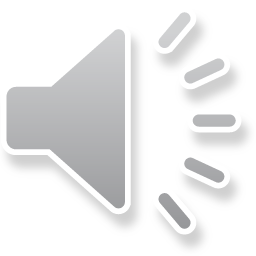 [Speaker Notes: では、本格的なRISCアーキテクチャRISC-Vを紹介します。RISC-Vは、RISCの元祖の一つRISC-I,IIの流れを汲み、その欠点が解消されています。最も基本的な32ビットアーキテクチャであるRV32Iに、様々なモジュールを取り付けて拡張するモジュールアーキテクチャになっています。ここでは、まずこの基本構成を解説します。]
RV32Iの基本アーキテクチャ
32bitのregister-register型
メモリのアドレス、データ共に32bit(4M×8ビット）
最初の実装では命令、データが分離している
メモリはバイトアドレッシング→　8ビット単位でアドレス
32ビットの汎用レジスタを32本　（x0-x31) 持つ。ただし、x0は常に0
3オペランド命令
　　　　add　rd,rs1,rs2   x[rd] ←　x[rs1]+x[rs2]
          左：destination operand
          右2つ：source operand 
　　　　　(IBM/Intel方式）
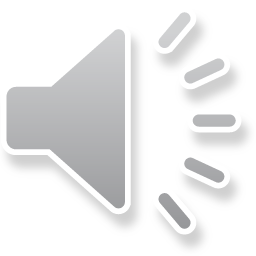 [Speaker Notes: RV32Iは32ビットのレジスターレジスタ型のアーキテクチャです。命令メモリ、データメモリ共に、アドレス、データは32ビットです。メモリの番地付は8ビット単位であり、32ビットは4つ分番地を占有します。これをバイトアドレッシングと呼び、標準的な方法です。レジスタも32ビットで、32本持っています。ここではこれをx0..x31という形で表します。ここで、x0は常に0であり、このレジスタへの書き込みは意味を持ちません。この設定はちょっと奇妙な気がしますが、大変役に立つのでほとんどすべてのRISCで使われています。RISC-Vの命令は3オペランドを持ちます。add rd,rs1,rs2と書くとx[rs1]+x[rs2]の答がx[rd]に入ります。ディスティネーションレジストとソースレジスタは完全に分離することができます。もちろんこれらに同じレジスタ番号を指定してもいいです。ディスティネーションレジスタを左に書くIBM/Intel方式を取ります。]
メモリの読み書き
ディスプレースメント付きレジスタ間接指定
レジスタの中身とカッコの前に付けた数字を足した番地をアクセス！
 lw  rd,rs1,100　(lw rd,100(rs1) ) rs1の中身に100を足した番地のデータを読み出してrdに転送
 sw rs2,rs1,40  (sw rs2,40(rs1) )の中身に40を出した番地にrs2を書き込む
ディスプレースメントは12ビットの符号付き数
→符号拡張されて、加算される。
実効アドレス（実際に読み書きされるアドレス）＝レジスタ+ディスプレースメント
 lw x1,x2,0  単純なレジスタ間接指定
 lw x1,x0,100 100番地を直接指定
 lw, swはワード単位(32ビット)なので、ここでは、アドレスを4の倍数とする→後でバイトロード、ストアを導入
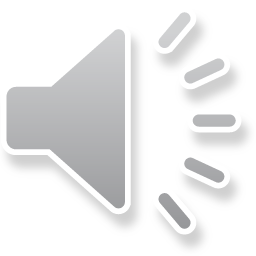 [Speaker Notes: メモリの読み書きは、ディスプレースメント付きレジスタ間接指定を使って読み書きする番地を指定します。この方法は、lw x1,x2,100のように記述し、カッコの前に書いた数字（ディスプレースメントあるいはオフセット）にレジスタx2の中身が足された番地が実効アドレスになります。例えばx2に50が入っていたとすると、150番地が読み出されてx1に入ります。lwはload wordで32ビットのデータを読み出します。後で詳しく説明しますが、メモリの番地は8ビット単位についているので、実効アドレスは4の倍数でなければならないです。ディスプレースメントは、12ビットの符号付き数で、レジスタ中の32ビットの数に対して符号拡張されてから加算されます。したがって、マイナスの数を書くこともできます。sw(store word)はこの逆で、sw x1,x2,40 (sw x1,40(x2) )と書けば、レジスタx1の内容（32ビットのデータ）を、レジスタx2の中身に40足した番地に書き込みます。この方式は、ディスプレースメントに0を指定すれば、単純なレジスタ間接指定となり、レジスタをx0にすれば、ディスプレースメントで示した番地がそのまま指定できる直接指定方式になります。]
レジスタ間演算命令
レジスタ同士でしか演算はできない
add rd,rs1,rs2      x[rd←x[rs1]+x[rs2]
sub rd,rs1,rs2     x[rd]←x[rs1]-x[rs2]
and rd,rs1,rs2      x[rd]←x[rs1]&x[rs2]
or rd,rs1,rs2     x[rd]←x[rs1]| x[rs2]
xor rd,rs1,rs2    x[rd] ← x[rs1] ^x[rs2]
加減算、加減算、シフト、セット演算
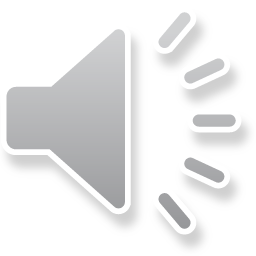 [Speaker Notes: RISC-Vは、レジスターレジスタアーキテクチャなので、演算にはメモリを指定することができず、一度レジスタに持ってくる必要があります。3オペランド方式なので、レジスタの書きつぶしを心配しなくて良くて便利です。]
イミーディエイト命令
命令コード中の数字(直値imm）がそのまま演算に使われる
直値は12ビットの符号付き（ディスプレースメントと同じ）
addi rd,rs1,imm   x[rd]←x[rs1]+imm
 addi x3,x4,5   x3←x4+5

頭に0xを付けると16進数としてアセンブラが扱ってくれる
12ビットを32ビットに拡張して演算する。
算術演算、論理演算：いずれも符号拡張
subiは存在しない→マイナスの数を足せばよい
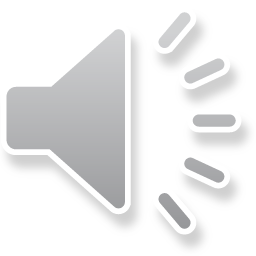 [Speaker Notes: イミーディエイト命令では、命令コード中の数字（直値:imm)がそのまま演算に使われます。RISC-Vの場合、直値は12ビットで、算術演算命令、論理演算命令の両方で符号拡張されます。すなわちaddi rd,rs1,immを実行すると、immが32ビットに符号拡張され、32ビットのレジスタと加算されます。]
符号拡張とゼロ拡張
短いサイズに入れたデータの桁数を増やす場合：RISC-Vでは12ビット→32ビット
ここでは8ビット→16ビットで解説
符号を考えて増やすのが符号拡張
一番上の符号ビットを複製して必要な桁数に拡張する
考えないのがゼロ拡張
単純に0を入れる
16ビットに符号拡張
11111100　（符号付だとマイナス4）
1111111111111100　　16ビットでも
　　　　　　　　　　　　　　　　－4
16ビットにゼロ拡張
0000000011111100　　　符号付ならば
　　　　　　　　　　　　　　　　252
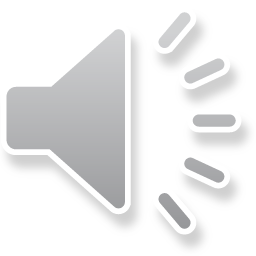 [Speaker Notes: 符号拡張（Sign Extension)は、符号を考えて、データの桁数を増やしてやります。RISC-Vでは12ビットの数を32ビットに拡張しますが、長すぎるので、ここでは8ビット→16ビットで説明します。8ビットの最上位の符号ビットを8ビット分上位に補い、数を16ビットに引き伸ばしてやります。これは、コンピュータのあらゆる場所で使います。符号を考えない場合、0を埋めればよく、これをゼロ拡張と呼びます。]
RV32Iの基本演算
RV32Iでの基本演算は、整数演算、論理演算、シフト
レジスタ間演算命令、イミーディエイト命令は統一されている（subは別：funct3も同じ）
乗算と除算はRV32Mで定義される
浮動小数点数はRV32F、RV32Dで定義される
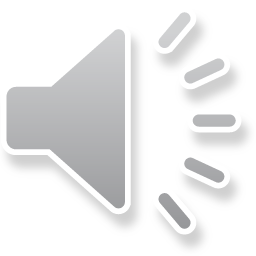 [Speaker Notes: RISC-Vでの基本的な演算は、整数演算、論理演算、シフトです。これは、レジスタ間演算命令とイミーディエイト命令で統一されています。乗算と除算はRV32Mで定義され、浮動小数点数は、RV32F、RV32Dで定義されます。]
比較命令slt, slti, sltu, sltiu (set less than)
slt rd,rs1,rs2   if(x[rs1]<x[rs2]) x[rd] ←1 else x[rd] ←0
 slti rd,rs1,imm if(x[rs1]<imm) x[rd] ←1 else x[rd] ←0
unsignedはレジスタの値が符号無として、比較する。
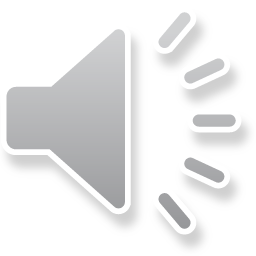 [Speaker Notes: 大小比較を行う命令として、RV32Iではslt (set less than)とslti(set less than immediate)と呼ぶ比較命令を使います。この命令は2つのレジスタ、あるいはレジスタとイミーディエイトを比較して、その結果をレジスタに格納します。slt rd,rs1,rs2を実行するとx[rs1]<x[rs2]の場合は、x[rd]に1を、そうでなければ0をセットします。slti rd,rs1,immはx[rs1]<immの時はx[rd]に1を、そうでなければ0をセットします。RV32Iは分岐命令に大小判定機能があるので、この命令は、主として複数のワードに跨った数を演算する時、桁上げを移動したりする場合に使われます。unsigned命令は、レジスタの中身が符号無と考えて比較します。]
lui（Load Upper Immediate)
上位20bitに直値を設定する命令
lui rd, imm
下位は0にする
lui x1,5  


x1を0x12345678に設定せよ
lui x1, 0x12345
ori x1, 0x678
00000000000
00000000000000000101
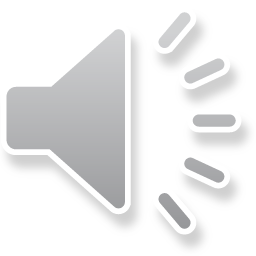 [Speaker Notes: RISC-Vのイミーディエイト命令は12ビットなので、この範囲を超えると値を入れにくいです。このため、レジスタの上位20ビットにデータを入れる命令が用意されています。この命令はセコイ感じもしますが、便利なので、全てのRISCが持っています。]
演習環境
ITCにリモートログインしてLinuxマシンを使います。
Linuxアカウントが使えない方は、下記のページからアクティベイトしてください
https://id-info.itc.keio.ac.jp
リモートログインの仕方は以下のページを参照
https://www.st.itc.keio.ac.jp/ja/com_remote_st.html
コマンドプロンプトをオープン
    ssh  login_name@XXXX.educ.cc.keio.ac.jp
マシンは割り当て表に従って
https://keio.box.com/s/zd3i2rhx0254bkqms7ky5lq5jbojy2yu
パスワードを打ち込む
今回はXwindowは使いません。Windowsならばコマンドプロンプトからssh でログイン可能です。
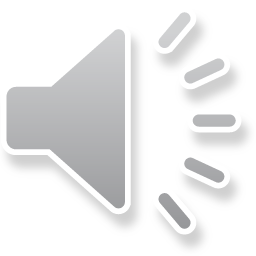 iverilogによるシミュレーション
演習資料を取ってくる
wget http://www.am.ics.keio.ac.jp/arc/base.tar
tar xvf base.tar
cd base
プログラムのアセンブル
xxxx.asmをアセンブルする場合
make xxx
シミュレーションで読み込むimem.datが生成される
シミュレーションの実行
make test (make testallは全レジスタを表示）
./test
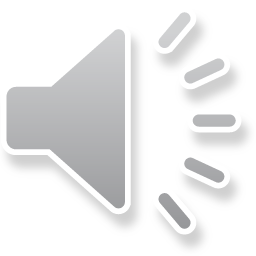 例題1(simple.asm)
0番地のメモリの内容と4番地のメモリの内容を加算して答えを8番地に格納せよ
演習資料prog.tarをダウンロード
make simple
make test
./test 
Xwindowsが使える人はgtkwaveが利用可能だがこの授業ではテキストベースでデバッグする
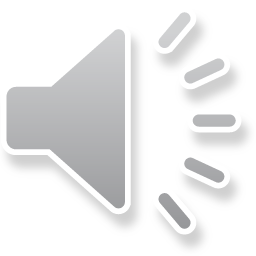 [Speaker Notes: では、例題をやってみましょう。prog.tarをダウンロードします。simple.asm中にアセンブラのプログラムが入っていて、make simpleにより機械語に変換が行われて、結果がimem.datに入ります。ここでmakeと打ち込むとVerilogのコンパイルが行われ、シミュレーションの実行イメージが生成されます。./test | moreでシミュレーションが実行され、結果を見ることができます。波形を見たい場合は、gtkwave rv32i.vcdで見ることができます。]
例題１のプログラム
lw x3,x0,0       // x3に0番地の中身を読み出す
lw x4,x0,4     //x4に4番地の中身を読み出す
add x5,x3,x4　　//加算して答をx5に
sw x5,x0,8       //2を8番地に格納
ecall x0,x0,x0
ポイント：x0は常に0なのでディスプレースメントが直接アドレスになる。
最後のecall命令はシミュレーションを止めるため
これを入れないと10000クロック走って止まる
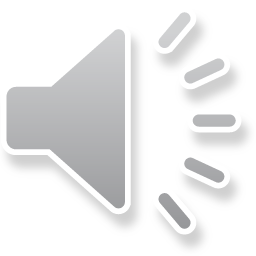 [Speaker Notes: 例題１では読み書きする番地が小さいので、x0が常に0であることを利用するとディスプレースメントをそのままアドレスとして使えます。演算に用いるレジスタの番号は好きなように決めることができます。]
RV32Iの条件分岐命令
PC相対指定

target ←（符号拡張）offset
beq  rs1,rs2,offset：  if(x[rs1]==x[rs2]) PC←PC+target
  PCは命令コードの置かれたアドレス＋４
　命令コード中には、offsetの0ビット目は含まれていない
bne rs1,rs2,offset     if(x[rs1]≠x[rs2]） PC←PC+target 
0と比較する場合はx0を使えば良い
offsetは12ビット符号付（他の命令と同じ）
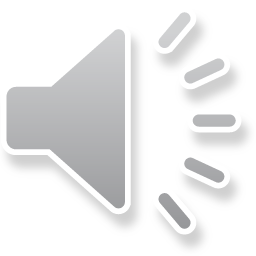 [Speaker Notes: RV32Iの条件分岐命令は、プログラムカウンタ相対指定で飛び先を指定します。飛ぶ番地の起点は、分岐命令の置かれた番地＋４で、飛び先は、飛び越す命令の数(offset)で表します。RISC-Vの場合、それぞれの命令は２バイト（RV32C）か4バイトなので、飛び先の番地は偶数しかありえないです。このためoffsetでは最下位ビットは省略して12ビット分を持たせています。飛び先を求めるには、0を補って、符号拡張して足してやります。
飛ぶかどうかの判断は、2つのレジスタを指定して、それが等しい時に分岐するbeq（branch equal)と等しくない時に分岐するbne(branch not equal)の二つが用意されています。0かどうかを判断に使いたいときは、一つのレジスタをx0にすればOKです。]
大小比較を含んだ分岐
branch less than
 blt  rs1,rs2,offset：  if(x[rs1]<x[rs2]) PC←PC+target
branch greater equal
 bge rs1,rs2,offset     if(x[rs1]>=x[rs2]） PC←PC+target 
bltu, bgeuはunsighned命令で、レジスタの内容を符号無数と考えて比較

ｂle, bgtなどは存在しないが、レジスタの順番を入れ替えて実現できる→疑似命令
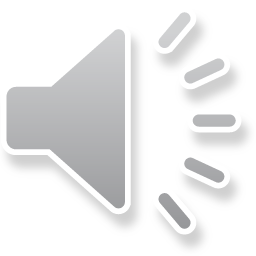 [Speaker Notes: RV32Iはレジスタの大小を比較して分岐するblt (branch less than)とbge(branch greater equal)を持っています。飛び方はbeq, bneと同じです。レジスタの中身を符号無と考えて大小比較を行うunsigned命令bltu, blgeuも用意されています。ble, bgtは存在しませんが、レジスタの順番を入れ替えて実現でき、疑似命令としては用意されています。]
例題2(mult.asm)
０番地の内容と4番地の内容を掛け算した答えを8番地に格納せよ
mult.asmを実行して結果を格納
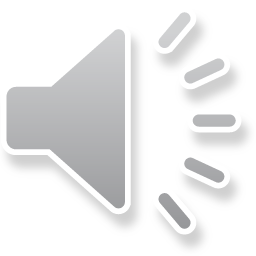 [Speaker Notes: では例題をもう一つ見てみましょう。今度はアキュムレータマシンでもやった掛け算のプログラムです。mult.asmを先ほどと同じように実行してみてください。]
例題2のプログラム
lw x3,x0,0　　　　// 0番地の中身をx3へ
	lw x4,x0,4　　　　// 4番地に中身をx4へ
	add x5,x0,x0　　 // x5を0にする
loop:	add x5,x5,x3　　// x5にx3を足す
	addi x4,x4,-1　　// x4から１を引く
	bne x4,x0,loop　//0でなければloopへ飛ぶ
	sw x4,x0,8　　　// 8番地に書き込む
end:	beq x0,x0,end (ecall x0,x0,x0)
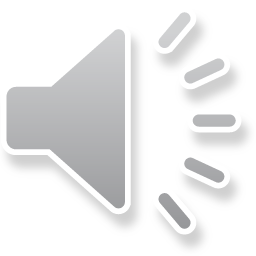 [Speaker Notes: では例題２のプログラムを見て行きましょう。分岐命令は、対応するレジスタを、x0と比較することで0かどうかを比較します。飛び先はラベルを使って指定します。本当は、ここには、１つ先を起点として3命令分を戻すために、3命令×4＝　-12を入れなければならないです。（実際は一番下は省略する必要があります）この辺、ラベルを使えば簡単で計算する必要はなくなります。]
疑似命令
j offset              jal x0,offset
jr rs                  jalr x0,rs,0
beqz rs,offset   beq rs,x0,offset
bnez rs,offset   bne rs,x0,offset
bgt rs,rt,offset   blt rt,rs,offset
ble rs,rt,offset   bge rt,rs,offset
li rd,imm            addi rd,x0,imm
mv rd,rs             addi rd,rs,imm
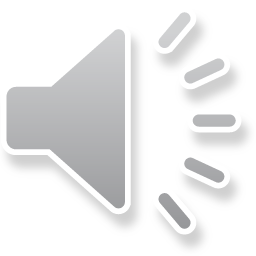 [Speaker Notes: RV32Iでは、直接その命令を持っておらず、他の命令により実現する場合がある。このような場合、アセンブラ上では、あたかもその命令が実際に存在するかのように扱う。この命令のことを疑似命令と呼ぶ。疑似命令はいちいち元の命令で書くよりも便利である。]
最大値を選ぶプログラム例　max.asm
add x1,x0,x0  //	ポインタはx1
		add x3,x0,x0  //	x3は暫定チャンピオン
		addi x2,x0,8	//     調べる数は8つ
loop:	lw x4,x1,０    //	x4は挑戦者
		blt x4,x３,skip  //       チャンピオンが勝てばスキップ  
		add x3,x0,x4    //	挑戦者をチャンピオンに
skip:	addi x1,x1,4   //	ポインタを進める
		addi x2,x2,-1  //	カウンタを減らす
		bne x2,x0,loop //	8個調べたらおしまい
end:	beq x0,x0, end  (ecall x0,x0,x0)
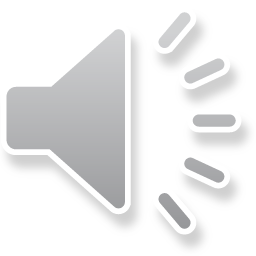 [Speaker Notes: 大小比較の例として最大値を選ぶプログラム例を示します。この例では0番地から並んだ8個の数の最大値を選びます。x1はポインタ、x2はカウンタでそれぞれ0と8を入れておきます。x3を最大値すなわちチャンピオンが入るレジスタとします。最初はx3は0、すなわち最弱のチャンピオンを入れておきます。ループ内は以下のように動きます。x４にx１をポインタとして値を取って来ます。これが挑戦者です。チャンピオンと挑戦者をsltで比較し、チャンピオンが勝てば、x５が１になります。これをbneで調べて次の命令をスキップして何もしないで、ポインタ進めてカウンタを減らして0になってなければループします。ここで比較の結果が０か正ならば、挑戦者が勝ったことになります。この場合bneは成立せず、次のadd x3,x0,x4が実行され、チャンピオンが交代します。これを繰り返し、ループを抜け出たときのx3が8個のデータのうちの最大値です。]
Flagを使った分岐（RV32Iでは使えないので注意！）
Flagを使う方法
Flag：演算結果の性質を示す小規模な専用レジスタ
Zero Flag　演算の結果が0ならば1（セット：立つ）
Minus Flag　演算の結果がマイナスならば1（立つ）
Carry Flag　演算の結果が桁溢れならば1（立つ）
分岐はFlagをチェックして行う
BZ　Zero Flagが1ならば飛ぶ　など
比較命令（Compare, CMP）
比較してFlagのみをセット→レジスタを破壊しない
〇実装が簡単で効率が良い
×命令コードの入れ替えが難しい
Flagセットオプションやグループ化で改善する
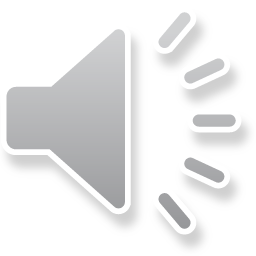 [Speaker Notes: RV32Iでは、比較と分岐が一体化したCompare & Branchという方法を使っています。これは命令がやや複雑になる問題点があります。プロセッサの中ではFlagという方法がよく使われます。Flagは演算結果の性質を示す小規模な専用レジスタです。Zero　Flag、Minus Flag, Carry　Flagなどがあり、それぞれ演算の結果によりセットされたりリセットされたります。分岐命令はこのFlagをチェックして分岐するかどうか判定します。BZ（Branch Zero)はZeroフラグが立っていれば成立します。ここで、比較（Compare）命令を用意します。この命令は、引き算を行うが、結果をレジスタに入れない命令で、フラグだけがセットされます。この命令を使えばレジスタを破壊せずに分岐ができます。フラグを使う方法は実装が簡単で効率が良いので様々なプロセッサで使われています。（死亡フラグというのは用法がこれと同じです。フラグが立っても死ぬとは限りません。フラグが立っても対応する分岐命令がなければ飛ばないのです）一方で、Flagを使うと命令コードの順番を入れ替えるのが難しくなります。この欠点はフラグセットオプションやグループ化である程度の改善が可能です。]
サブルーチンコール
メインルーチン
A
サブルーチンは呼ばれた所に
戻っていく

違った場所で呼べる

ソフトウェアのモジュール化が可能

現在のプログラムでは不可欠
call A
return
call A
サブルーチンコール命令の
実装における選択
→戻り番地（pc+4)を
どこにしまうか？
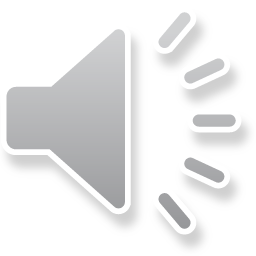 [Speaker Notes: 分岐命令、ジャンプ命令と違ってサブルーチンコール命令は、呼ばれた所（次の命令）に戻ってくる点が特徴です。図の例ではAを呼び出して、リターン命令実行時にコール命令の次に戻ります。Aは色々なところで使えるため、ソフトウェアのモジュール化が可能です。この考え方は現在のプログラムでは不可欠です。問題は、戻り番地（すなわちコール命令実行時のPC+４）をどこにしまっておくか？という点です。]
サブルーチンコール
jal rd,offset　　　jump and link
戻り番地(PC+4)をx[rd]レジスタに保存してジャンプ
飛び方は分岐命令と同じPC相対指定だが、offsetは21ビット分（最下位0は省略）
rdにx0を指定すると、単純なジャンプ命令になる。
jalr rd,rs1,offset ( jalr rd,offset(rs1) )　jump and link register
　　x[rs1]に符号拡張したoffsetを加えて、飛び先を計算、この際最下位ビットを強制的には0にする。戻り番地（PC+4)をx[rd]レジスタに保存
offsetを0にすると単純なレジスタ間接サブルーチンコール
rdもx0にすると単純なレジスタ間接ジャンプ
以降面倒なので、jalr x0,x1,0をjr x1と書く（疑似命令）
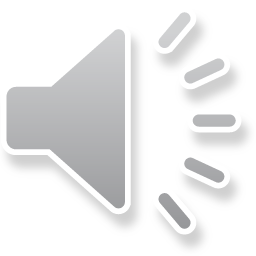 [Speaker Notes: jal(jump and link)はサブルーチンコールで、戻り番地（PC+4)をrdに入れます。飛び方は分岐命令と同じPC相対指定ですが、遠くに飛べるようにoffsetは21ビット分あり最下位の0は命令中では省略されています。戻り番地を保存する必要のない無条件ジャンプにするためにはrdにx0を指定します。beq x0,x0,offsetでも無条件ジャンプになりますが、こちらの方が遠くに飛べます。jalr(jump and link register)は、x[rs1]に12ビットのoffsetを加算したものが飛び先になります。この時、最下位ビットが1になると困るので、強制的に0にします。同時にx[rd]に戻り番地を格納します。この命令は、offsetを0にすると単純なレジスタ間接サブルーチンコールになり、rdをx0にすると単純なレジスタ間接ジャンプになります。以降、面倒なので、jalr x0,x1,0をjr x0（jump register)と書きます。このように、実際は他の命令に置き換えて実行される命令を、あたかも存在するかのように扱う方法を疑似命令と呼びます。疑似命令はアセンブラで置き換えられます。]
RV32Iのサブルーチンコール
メインルーチン
リターン命令にはjr x1(jalr x0,x1,0)を使う
ここで疑問：
サブルーチンの中で別のサブルーチン
を呼ぶ度に戻り番地のレジスタを変えて
いると足りなくなるのでは？

その通り！
しかし他にも壊れては困るレジスタは
あるはず

→保存するためにスタックが必要
A
jal x1, B？
jal x1,A
jr x1
jal x1,A
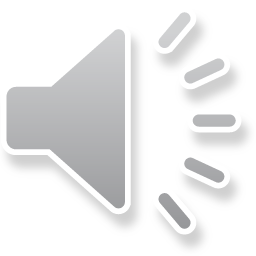 [Speaker Notes: jal x1,Aはリターン命令としてjr x1を使えば、PCが復帰して戻ってこれます。これを使ってサブルーチンを呼び出すことが可能になります。しかし、このやり方は、サブルーチンの入れ子に対応しません。サブルーチンAの中で別のサブルーチンBを呼ぶ時、同じrdを指定すると内容が破壊されてしまうため、サブルーチンAの最後にjr x1を実行しても、呼ばれた元に戻ることができません。これでは困るではないか、と思うかもしれませんが、実はサブルーチンを呼んだ時のレジスタの破壊は、x1以外にも問題になります。メインルーチンとサブルーチンA,サブルーチンAとサブルーチンBで同じレジスタを使うと、サブルーチンから戻ってきたときに中身が破壊されて、実行が継続できなくなってしまいます。すなわち、x1だけではなく、サブルーチン内でのレジスタの破壊はサブルーチンコール自体の本質的問題なのです。これを解決するにはスタックというデータ構造が必要になります。]
スタック
データを積む棚
push操作でデータを積み
pop操作で取り出す
LIFO(Last　In First Out)、FILO(First In Last Out)とも呼ばれる
演算スタックとは違う（誤解しないで！）
主記憶上にスタック領域が確保される
C
C
push
pop
C
B
B
B
A
A
A
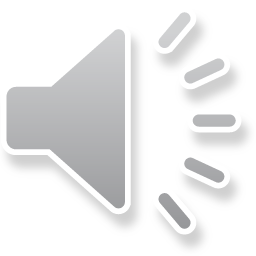 [Speaker Notes: スタックとは、データを積む棚です。この棚にデータを積む操作をpush、棚から取り出す操作をpopと呼びます。先に積んだものが後から取り出されることからLIFO (Last In First Out)と呼びます。逆に考えると、後に積んだものが先に取り出されるのでFILO（First In Last Out)と呼ぶ場合もあります。この積んだ逆順に取り出すことのできる性質からサブルーチンコール時にレジスタを退避するのに適しています。
スタックマシンで利用した演算スタックは、演算用の特殊なメモリですが、サブルーチンコールのレジスタの退避用のスタックは主記憶上に確保するのが普通です。スタックは棚ですが、ばねがついているイメージがあります。データを積むときは押し込むイメージからpushと呼び、取り出すときは、飛び出すイメージからpopと呼ばれます。]
スタックを使った入れ子構造への対応
Bでは x3,x4が
壊れる
B
メインルーチン
push x3, push x4
A
x4
push x1, push x4
x3
x4
jal x1, B
x1
x4
pop x4, pop x3
jal x1,A
x1
jal x1,C
jr x1
pop x4, pop x1
jr x1
Cでは x3,x5が
壊れる
jal x1,A
Aでは x4が
壊れる
C
push x3, push x5
x5
x3
x4
壊れるレジスタをサブルーチンの
入り口でpushして保存し、
出口でpopして復帰
→　呼ぶ方で保存する方法もある
x1
pop x5, pop x3
jr x1
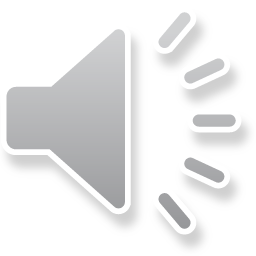 [Speaker Notes: スタックを使ってレジスタを退避する様子を示します。この例では、サブルーチンの入り口で、中で使って壊れるレジスタを退避し、リターンする直前に復帰する方法を示します。これはコーリーサーブと呼びます。逆に呼ぶ側で、壊れて困るレジスタをスタックに積んでからサブルーチンを呼び出す方法（コーラーセーブ）もあります。サブルーチンAではx4を使います。中で別のサブルーチンを呼ぶのでx1も退避します。サブルーチンBを呼んだ際にx3、x4を退避します。この2つのレジスタはサブルーチンAを呼んだ際のx1、x4の上に積まれます。サブルーチンBの中でさらに別のサブルーチンを呼ぶ場合、さらにこの上に積み重なります。サブルーチンからリターンする直前に、pushしたのと逆順にpopします。そのようにすると、スタックの内容は呼ばれた時と同じになります。さらに別のサブルーチンCを呼んだ場合、サブルーチンの入れ子になった場合も同様に対処できます。再帰呼び出し（リカーシブコール）を行った場合も、スタックの容量が許す限り、スタックにレジスタを積み続けることができます。（再帰呼び出しのプログラムにバグがあるとセグメンテーションフォルトになるのは、スタックが溢れてしまうためです）]
RV32Iのレジスタの標準的使用法
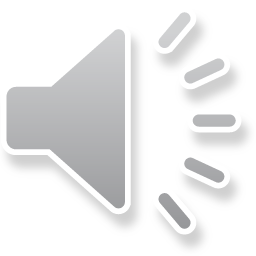 [Speaker Notes: サブルーチンコールを行う場合、場合によってはメモリに保存する必要はなく、呼ぶ側と呼ばれる側でレジスタを分離しておけば問題ないです。またサブルーチンコールを行う場合、一定のルールを設けておくのが普通です。このっ表にそれを示します。ここでは、x1を戻りアドレス、x2をスタックポインタとして使うことだけはこの表に従い、後は特に考えずに使うことにします。]
RV32Iのメモリ領域
sp:bfff_fff0
スタック
この図は下が0番地なので
注意！
動的データ
静的データ
1000_0000
テキスト
（プログラム）
pc:0001_0000
Reserved
0
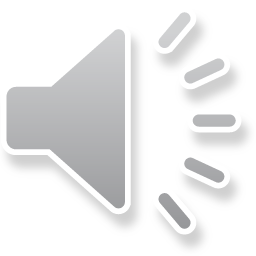 [Speaker Notes: RV32Iのメモリ領域を示します。この図は下が0番地で上に行くほど番地が増えるのでご注意ください。プログラムは0001_0000から貼り付けます。PCもリセットすると0001_0000になるように設定します。（ここでは0番地にしてしまいます。）1000_0000からは静的なデータを割り付け、スタックはbfff_ffffから番地の下の方に伸ばしていきます。]
RV32Iにおけるスタックの実現
addi  sp,sp, -framesize
sw ra, sp,framesize-4
sw x18,sp,framesize-8
sw x19,sp,framesize-12

….サブルーチン本体

lw  ra,sp,framesize-4
lw x18,sp,framesize-8
lw x19,sp,framesize-12
addi sp,sp, framesize
jr ra
sp
framesize1
framesize2
サブルーチンのネストが
深くなる分、spを減らして
領域を確保
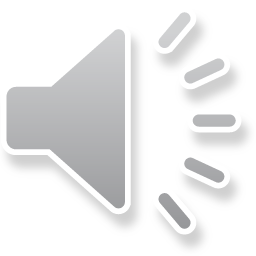 [Speaker Notes: 実際にスタックを作る場合の方法を示します。サブルーチンに入った時に、まずそのサブルーチンで必要なレジスタを数からフレームのサイズを計算し、その分スタックポインタを減らします。そしてその領域内にレジスタを格納して行きます。ここではディスプレースメントが威力を発揮します。サブルーチンの実行が終わったら、レジスタを復帰し、スタックポインタをフレームサイズ分だけ加えます。最後にjr (jalr)でメインルーチンに戻ります。この方法は、サブルーチン内で別のサブルーチンを呼ぶとその分spが下に下がり、リターンすると上がります。]
実際に数値を入れた例
addi  x2,x2, -16　// framesize=16
sw x1, x2,12
sw x18,x2,8
sw x19,x2,4

….サブルーチン本体

lw  x1,x2,12
lw x18,x2,8
lw x19,x2,4
addi x2,x2,16
jr x1

x1: ra戻り値　x2: spスタックポインタ
ｊｒ x1はjalr x1,x0,0 (疑似命令）
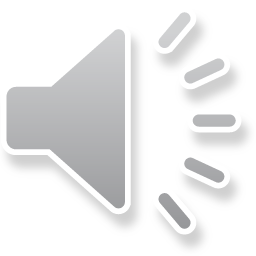 [Speaker Notes: 実際に数値を入れた例を示します。スタックポインタはx2,戻り番地のレジスタにはx1を使います。ここではx18、x19、x1を保存/復帰しています。]
例題3
掛け算のサブルーチン（x3とx4を掛けてx5に入れる）を用いて自乗を計算するプログラムを実行せよ
jijo.asmを実行して結果を確認
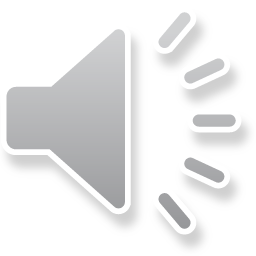 [Speaker Notes: では例題を見てみましょう。これはサブルーチンコールの例題です。]
掛け算用サブルーチン
x３を破壊しないサブルーチンコール
x２はメインルーチンで初期化する必要がある		
// Subroutine Mult  x5 ←　x３×x４
mult:	addi x２,x２,-4　framesizeは4
		sw x3,x2,0      x3の値がスタックに退避される
     	add x5,x0,x0
loop:   add x5,x5,x4
		addi x3,x3,-1
		bne x3, x0,loop
		lw x3,x2,0    x3をスタックからpop
		addi x2,x2,4　x2を元に戻す。
		jr x1　　　　　それからリターン
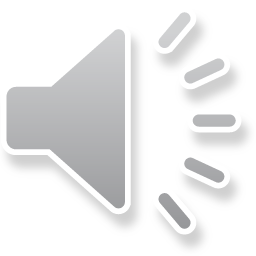 [Speaker Notes: ではどのレジスタを保存すればよいでしょうか？もちろん答えを返すレジスタであるx5は保存しません。x3は入力の値を渡すレジスタですが、これをスタックに退避することで、x4同様、メインルーチンでも利用可能になります。]
本日のまとめ
RV32Iは32ビットのRISC、アドレス、データ共に32ビット
32ビットのレジスタを32本持つ。レジスタ0は常に0
ディスプレースメント付きレジスタ間接指定でメモリのアドレスを指定
3オペランド
条件分岐はレジスタ二つを比較、PC相対指定
jal,jalrは戻り番地を任意のレジスタに設定可能
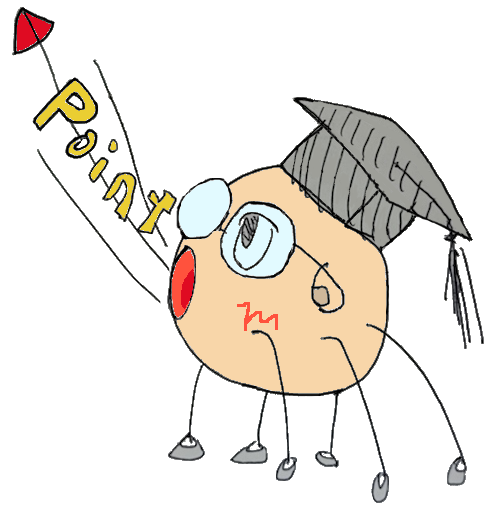 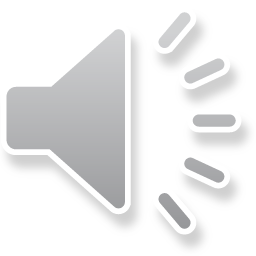 [Speaker Notes: インフォ丸が教えてくれる今日のまとめです。]
演習1
0番地から並んでいる8個の数字の総和を求めて0番地に書き込むプログラムmsum.asmを書け
提出物プログラムmsum.asm
答38（16進数）が0番地に書かれていればOK
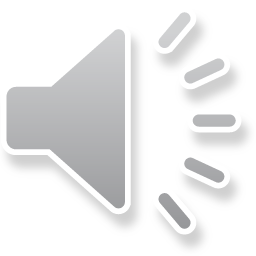